Мой край. Мои земляки. Оружейник Н.Ф. Макаров.
Выполнила студентка ГПОУ ТО «ТКПТС» 
Акинкина Надежда Алексеевна
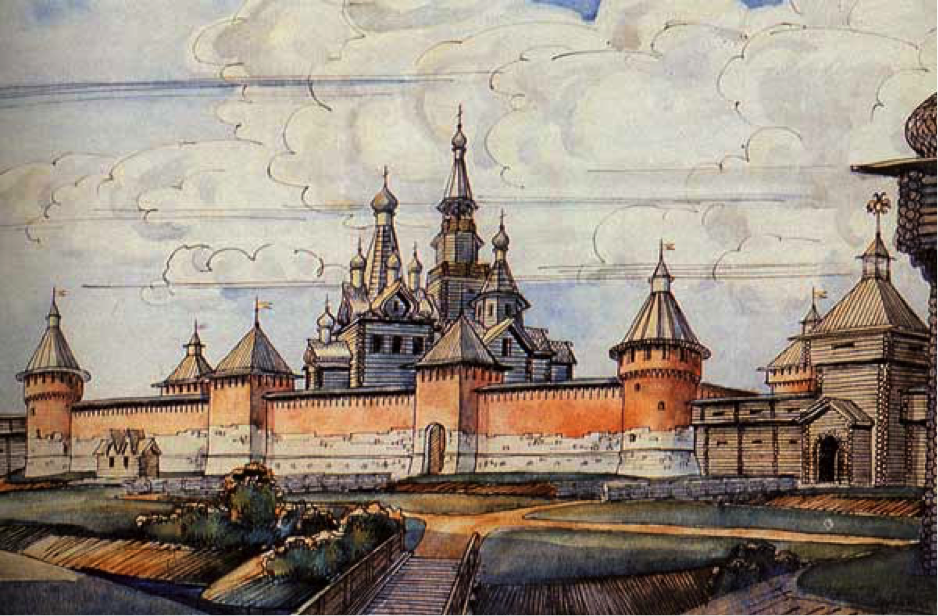 Первое упоминание о г. Туле зафиксировано в 1146 году в Никоновской Летописи.
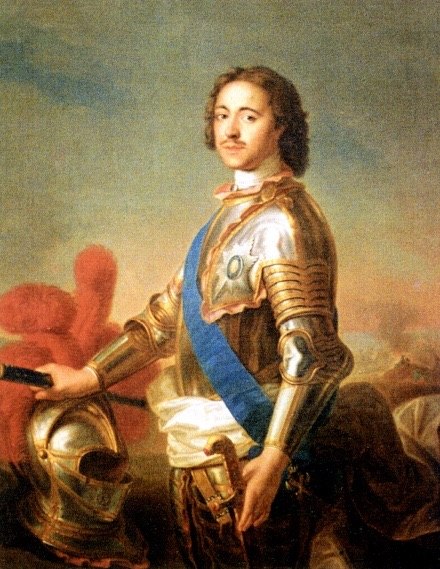 Указом Петра I от 26 февраля 1712 года в Туле был основан Императорский оружейный завод.
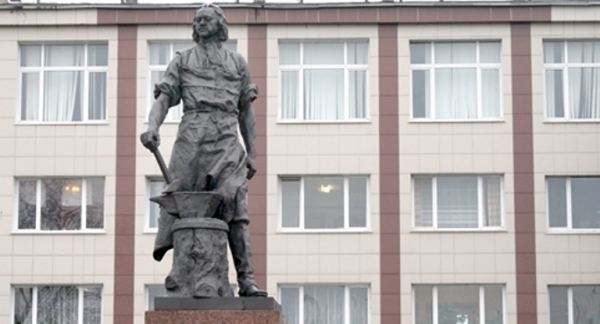 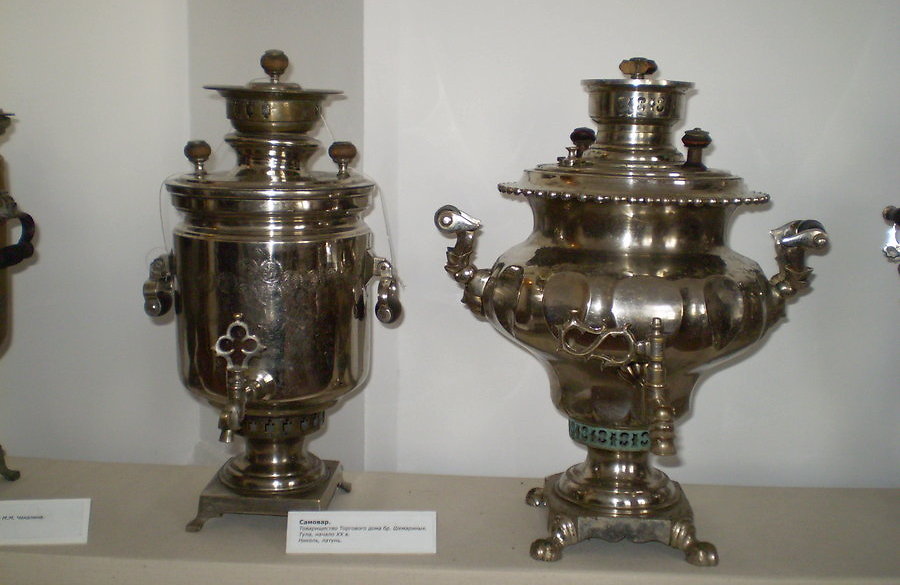 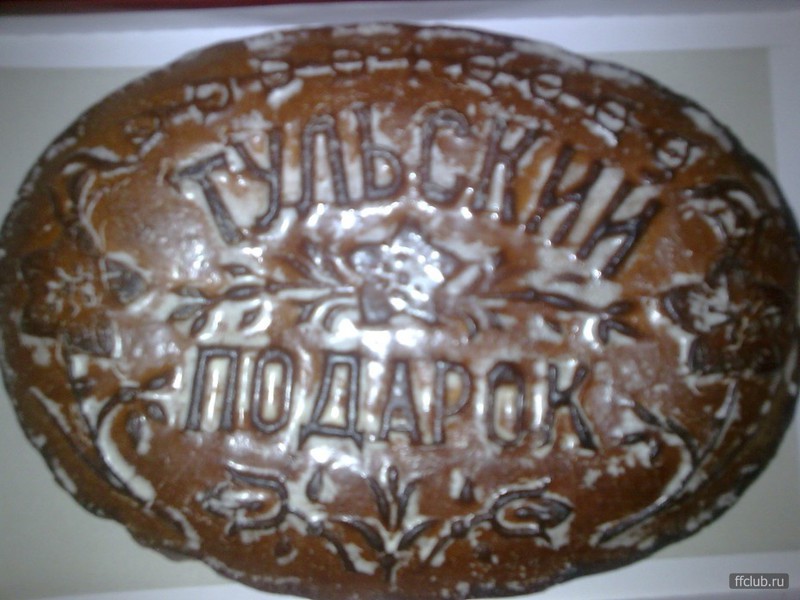 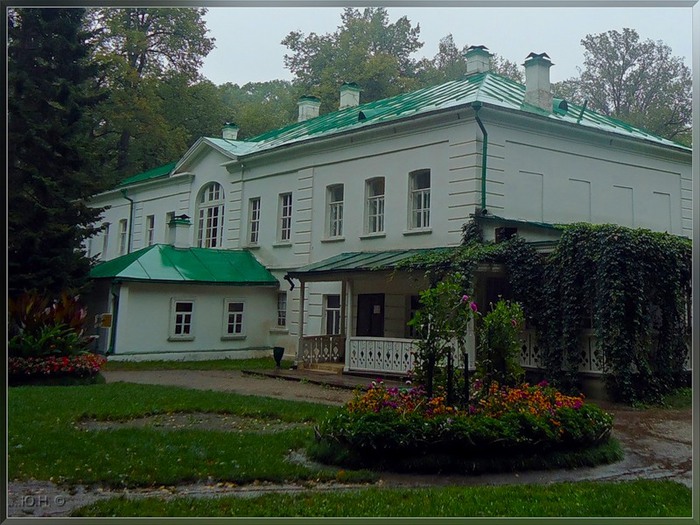 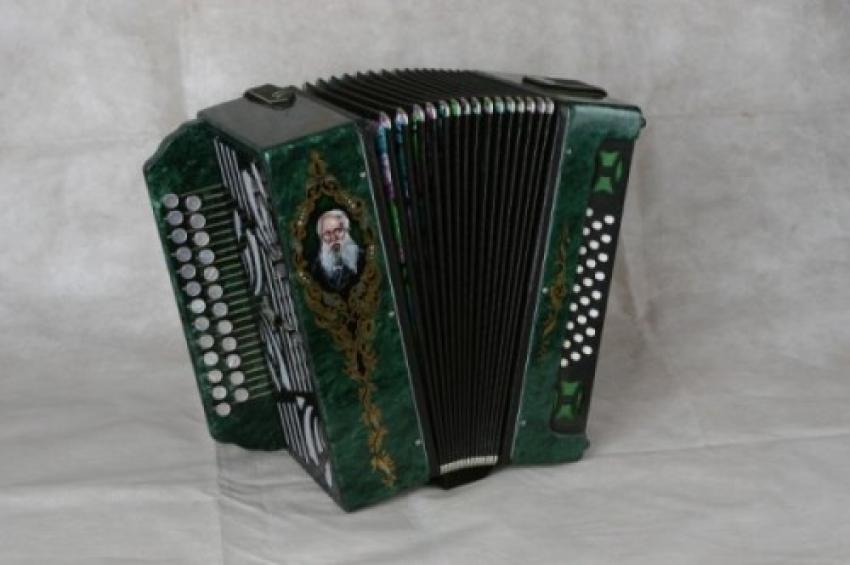 Пистолет Н.Ф. Макарова
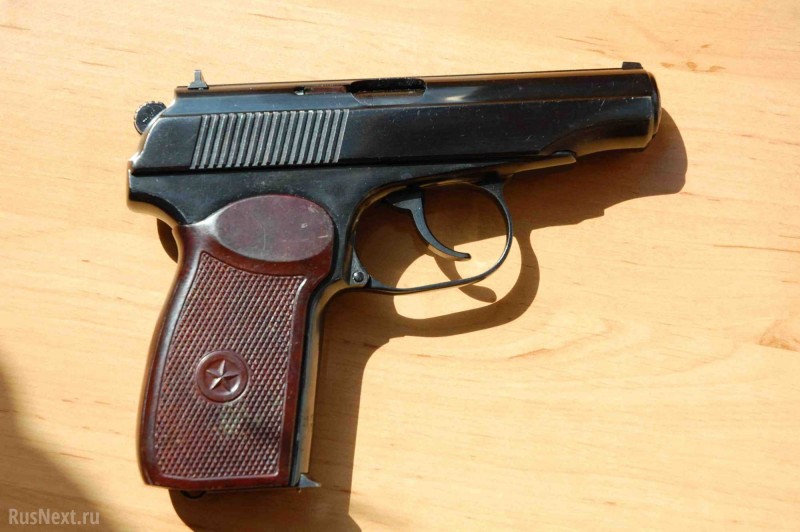 Николай Фёдорович Макаров
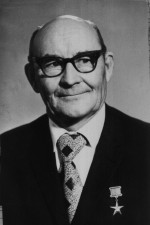 с. Спасово Рязанская область
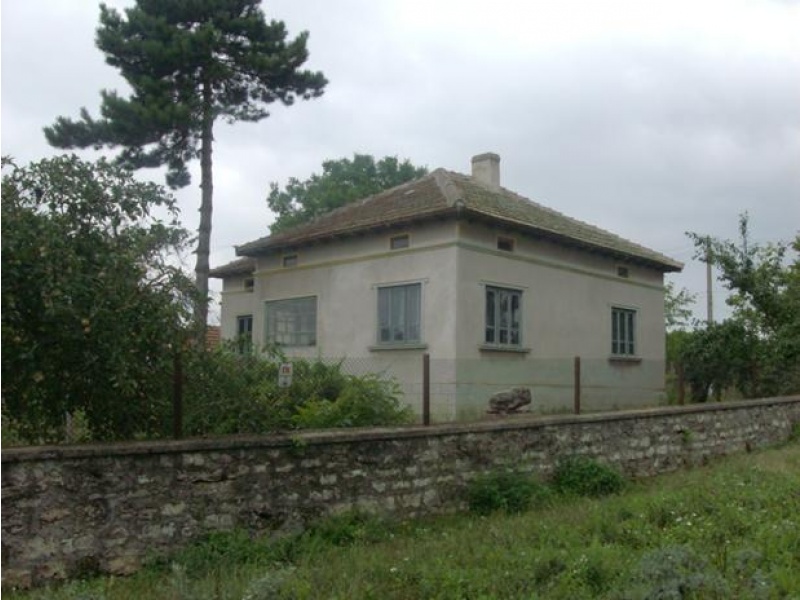 Тульский механический институт (ныне Тульский государственный университет)
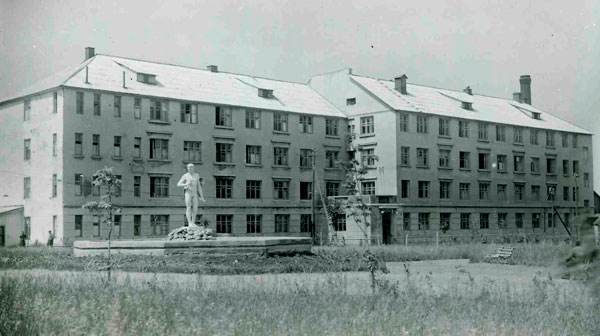 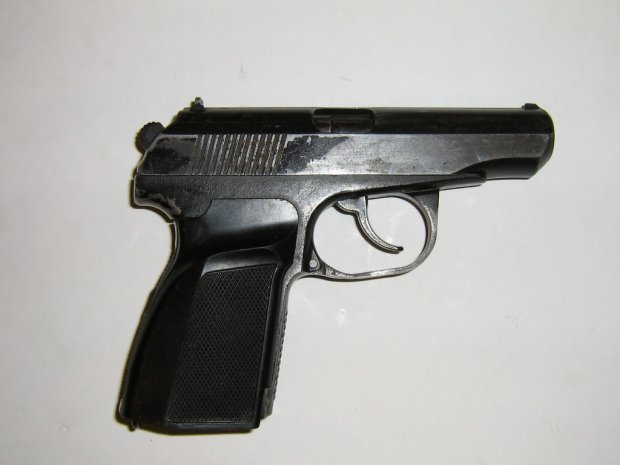 Пистолет Н.Ф. Макарова
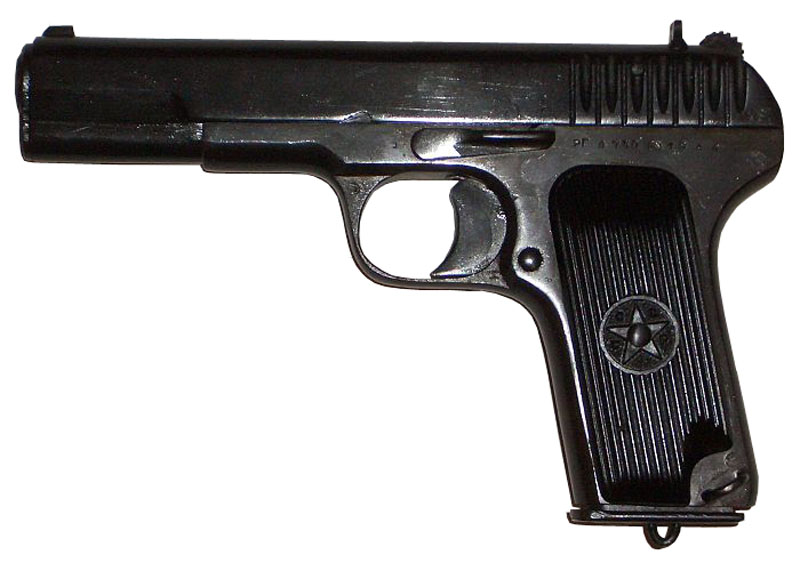 Пистолет ТТ
Авиационная пушка АМ - 23
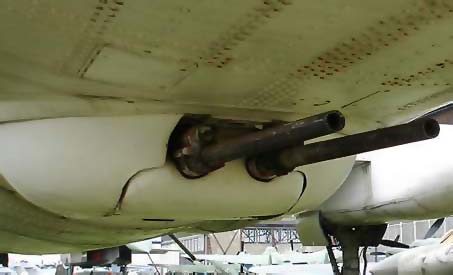 Место захоронения великого тульского оружейника Н.Ф. Макарова
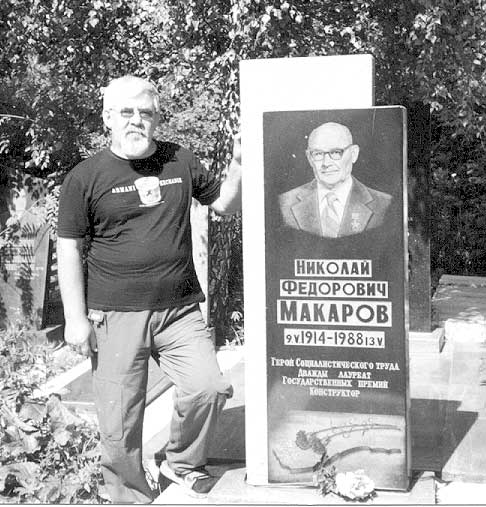 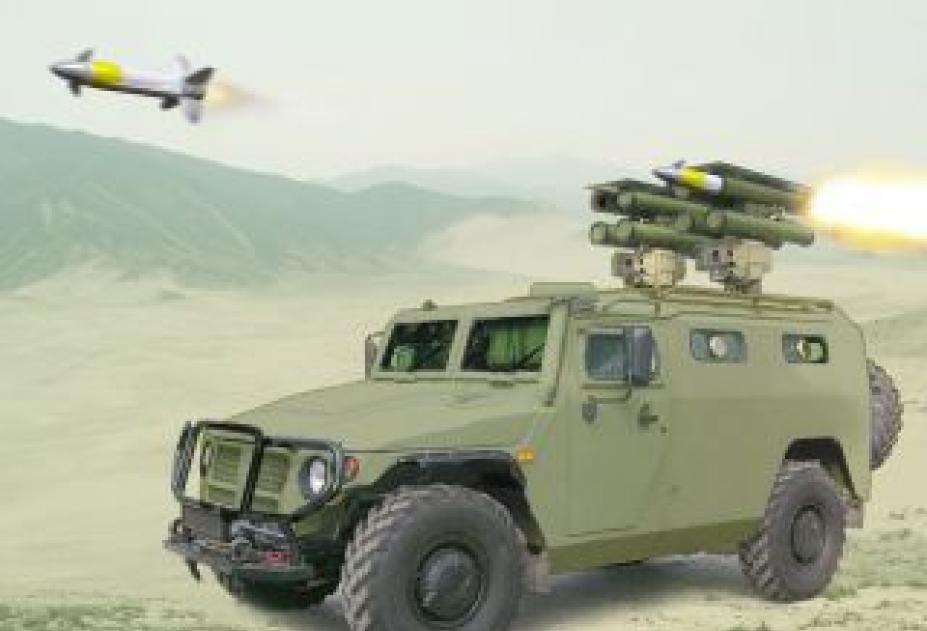 Противотанковый комплекс «Корнет»
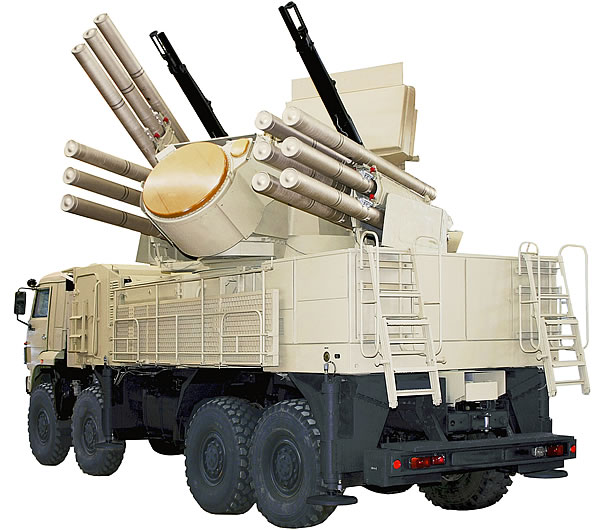 Противотанковый комплекс «Панцирь»